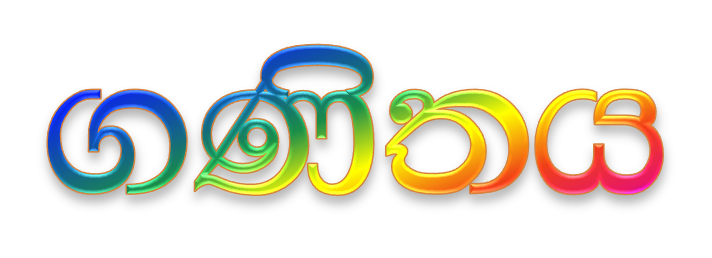 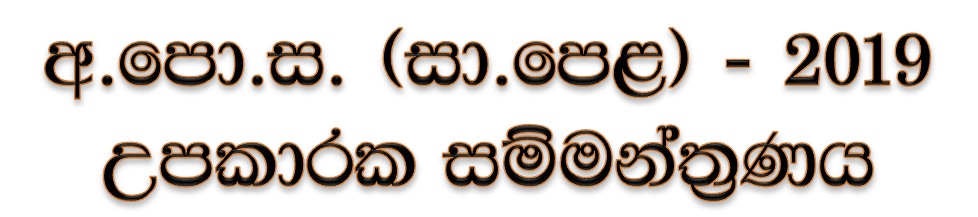 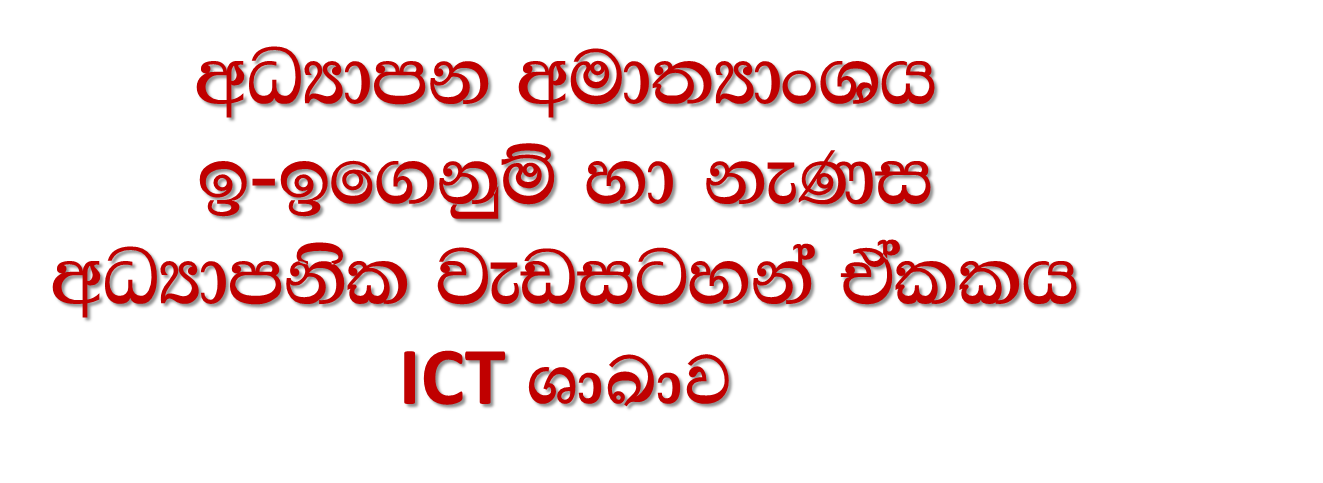 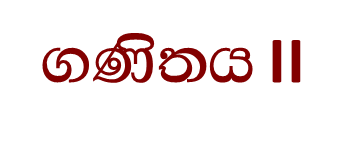 A  කොටස
Yes, I Can
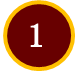 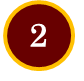 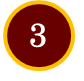 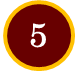 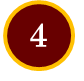 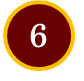 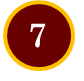 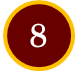 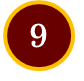 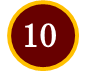 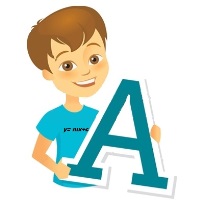 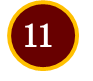 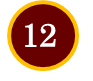 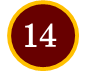 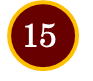 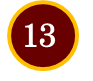 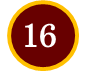 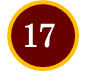 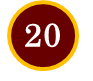 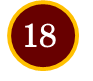 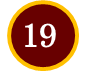 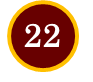 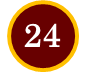 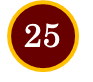 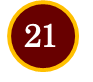 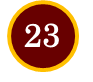 B  කොටස
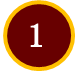 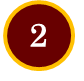 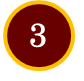 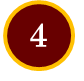 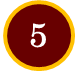 වාර්ෂික වටිනාකම රුපියල් 6400ක් වූ නිවසක් සඳහා ප්‍රාදේශීය සභාවක් මගින් කාර්තුවකට රුපියල් 80 ක වරිපනම් මුදලක් අයකරයි නම් වාර්ෂික වරිපනම් බදු ප්‍රතිශතය සොයන්න.
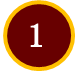 වාර්ෂික වරිපනම් මුදල
වාර්ෂික වරිපනම් බදු ප්‍රතිශතය
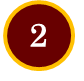 A ට අයත් නැති සහ B ට අයත් ප්‍රදේශය
A
B
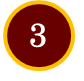 සුළු කරන්න.
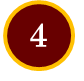 PQR ත්‍රිකෝණයේ  PQ  = 7cm  නම් PR පාදයේ දිග සොයන්න
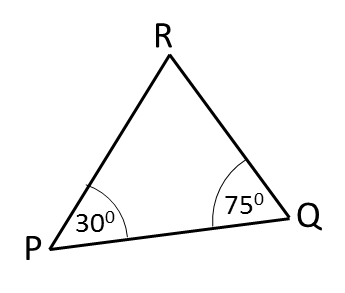 7cm
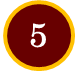 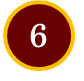 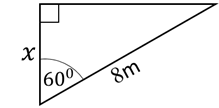 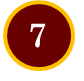 (            )
අනෙක් සාධකය
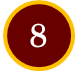 මෙහි දැක්වෙන චතුරස්‍රවලින් සමාන්තරාස්‍රයක් විය නොහැකි චතුරස්‍රය නම්කරන්න.
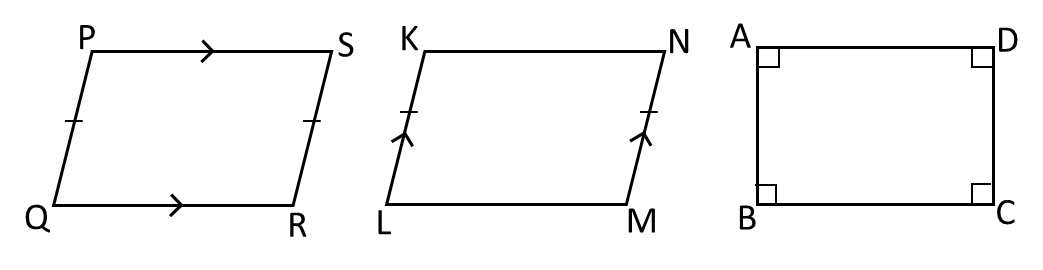 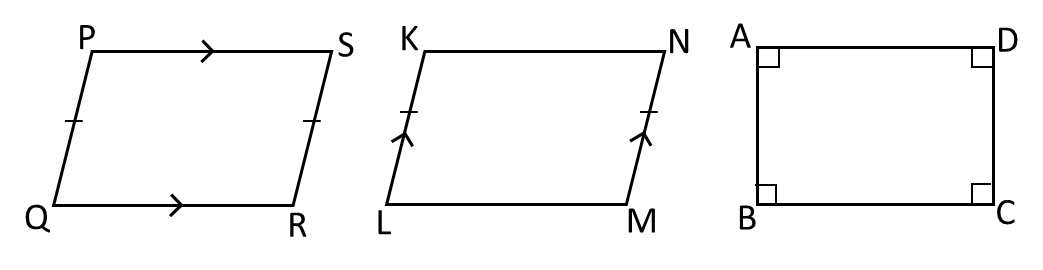 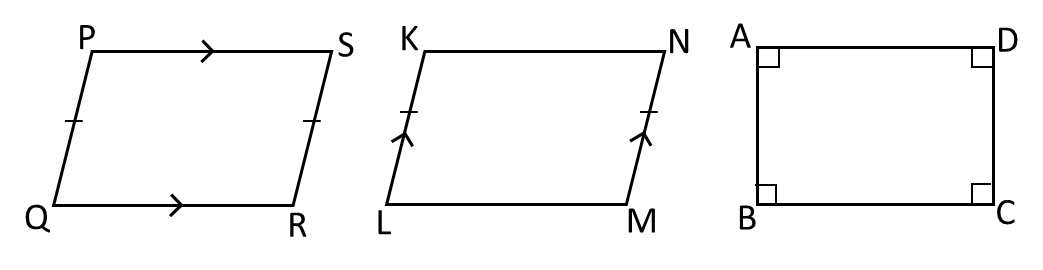 චතුරස්‍රයක් සමාන්තරාස්‍රයක් වීමට තිබිය යුතු අවශ්‍යතා
සමමුඛ පාද සමාන වීම
සම්මුඛ කෝණ සමාන වීම
සම්මුඛ පාද සමාන්තර වීම
විකර්ණ එකිනෙක සමච්ඡේද වීම
සම්මුඛ පාද යුගලයක් සමාන හා සමාන්තර වීම
සමාන්තරාස්‍රයක් නොවන්නේ
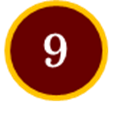 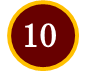 එක්තරා වැඩක් මිනිසුන් 4 දෙනෙකුට දින 3ක දී නිම කළ    
හැකිය. එම වැඩය මෙන් දෙගුණයක වැඩක් දින 4ක දී  
නිම කිරිමට යෙදවිය යුතු මිනිසුන් ගණන සොයන්න.
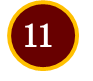 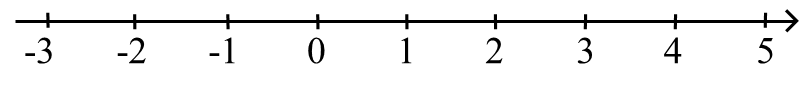 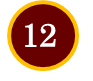 ABC ත්‍රිකෝණයේ AB = AC ද BAC කෝණයේ සමච්ඡෙදකය AD ද වේ.  ABD හා ACD ත්‍රිකෝණ අංගසම වන අවස්ථාව ලියා දක්වන්න.
A
B
C
D
AB = AC
AD = AD
පා. කෝ. පා.  අවස්ථාව
එක්තරා මාසයක කමලා ගේ දුරකථනය සඳහා ස්ථාවර හා ඇමතුම් ගාස්තු  රුපියල් 700ක් විය. 10% ක එකතුකළ අගය මත බදු (VAT ) මුදල ද සමග ඇයට එම මාසයේ ගෙවීමට සිදුවන මුළු මුදල සොයන්න.
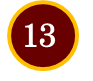 700 + 70
770
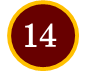 කේන්ද්‍රය P හා අරය 4cmක් වන අර්ධ වෘත්තාකාර චාපයක් 
රූපයේ දැක්වේ. Pට 4cmක් දුරින් ද Bට 6cmක් දුරින් ද චාපය මත පිහිටන Q ලක්ෂ්‍යය සෙවීමට අවශ්‍ය නිර්මාණ රේඛාවල දළ සටහනක් අඳින්න.
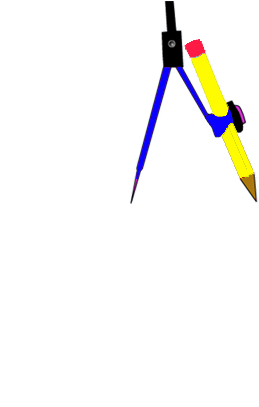 Q
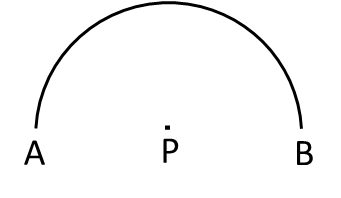 6cm
4cm
4cm
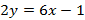 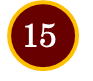 සරල රේඛාවක පොදු සමීකරණය
සමාන්තර සරල රේඛාවල අනුක්‍රමණ සමාන වේ.
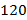 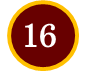 තත්පරයට  ඝනසෙන්ටිමීටර 24ක ඒකාකාර වේගයකින් ජලය ගලා එන කරාමයකින් ධාරිතාව ඝනසෙන්ටිමීටර 120 ක් වන භාජනයක් සම්පූර්ණයෙන් පිරවීමට ගතවන කාලය සොයන්න.
කාලය =
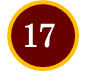 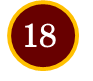 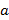 Q
වෘත්ත චතුරස්‍රයක පාදයක් දික්කිරීමෙන් සෑදෙන බාහිර ‍කෝණය එහි අභ්‍යන්තර සම්මුඛ කෝණයට සමාන වේ. ‍‍
R
650
P
S
T
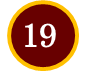 මුහුණත්වල 1 සිට 4 තෙක් අංක ලියා ඇති සමබර චතුස්තලාකාර දාදු කැට දෙකක් එකවර උඩ දැමීම හා සම්බන්ධ නියැදි අවකාශය මෙහි දැක්වෙන කොටු දැලෙහි දක්වා ඇත. කැට දෙකෙහි අය ගණන්වල එකතුව 6ට වැඩිවීමේ සිද්ධි කොටුදැල මත වටකර දක්වා එහි සම්භාවිතාව ද ලියන්න.
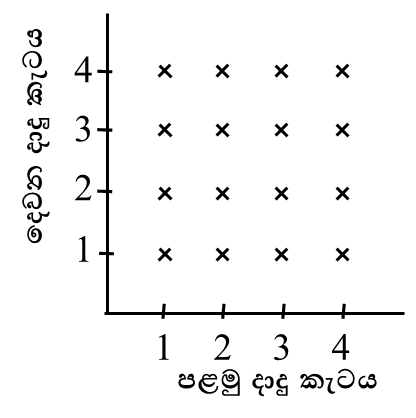 3 + 4 = 7
4 + 3 = 7
4 + 4 = 8
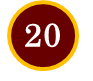 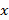 .
D
B
A
C
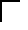 O
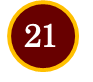 එක්තරා සමූහිත සංඛ්‍යාත ව්‍යාප්තියක අනුයාත පන්ති ප්‍රාන්තර කිහිපයක් පහත දැක්වේ.
	  	 1 – 5 ,	 6 – 10 ,  11 – 15

මෙහි 6 – 10 පන්ති ප්‍රාන්තරයේ   
  (i)    සීමා           (ii)  මායිම් 	ලියා දක්වන්න.
සීමා
මායිම්
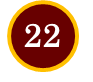 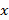 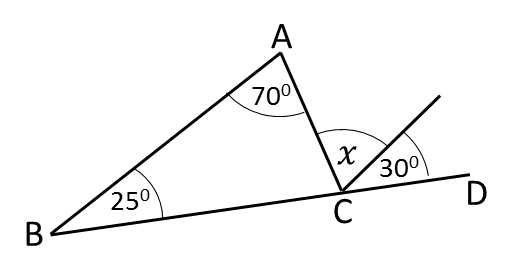 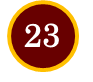 PQ හා SR යනු එකම සිරස් තලයේ පිහිටි සරල රේඛා දෙකකි. 
දී ඇති තොරතුරු අනුව පහත දැක්වෙන කෝණ නම් කරන්න.
(i)    P සිට Tහි ආරෝහණ කෝණය
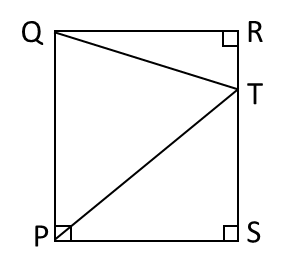 (ii)   Q සිට Tහි අවරෝහණ කෝණය
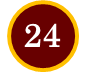 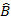 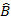 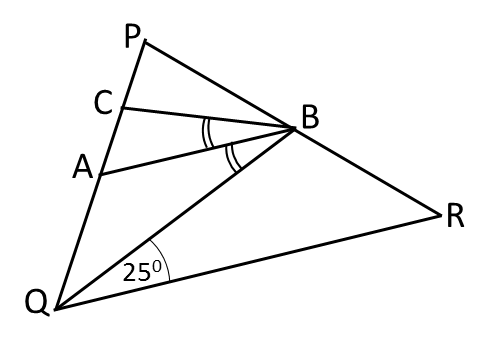 AB // QR
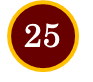 පහත සඳහන් එක් එක් ප්‍රකාශය සත්‍ය නම්  “”ලකුණ ද අසත්‍ය නම් “”ලකුණ ද අදාළ කොටු තුළ ලියන්න.


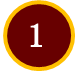 (i)	    ඇඳුම් මිල දී ගත් පසු ඇයට ඉතිරිවන මුදල මුළු මුදලේ භාගයක් ලෙස ලියා දක්වන්න.
(ii)	පාවහන් සඳහා වැය කළ මුදල මුළු මුදලෙන් කවර භාගයක් ද?
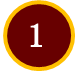 ඇඳුම් සහ පාවහන් සඳහා මුළු මුදලෙන් 
           කුමන භාගයක් වැය වීද?
ඇඳුම් සහ පාවහන් සඳහා මුළු මුදලෙන් 
වැයවූ  භාගය
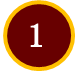 ඇඳුම් සහ පාවහන් ගත් පසු ඉතිරි භාගය
මුළු මුදලෙන් අත් බෑගයට වැයවූ  භාගය
රු.  800
මුළු මුදලෙන්
රු.  2400
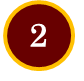 මෙහි දැක්වෙන රූපය, කේන්ද්‍රය O සහ අරය 14cm ක් වන කේන්ද්‍රික ඛණ්ඩයකින් ද  BOC ඍජුකෝණී  ත්‍රිකෝණයකින් ද සමන්විත වේ.
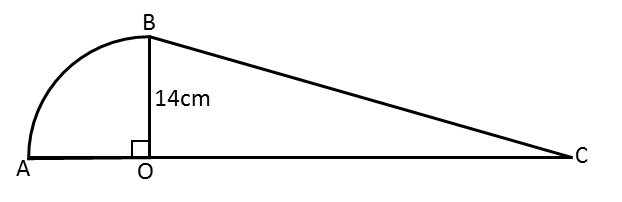 (i)       කේන්ද්‍රික ඛණ්ඩයේ වර්ගඵලය
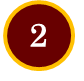 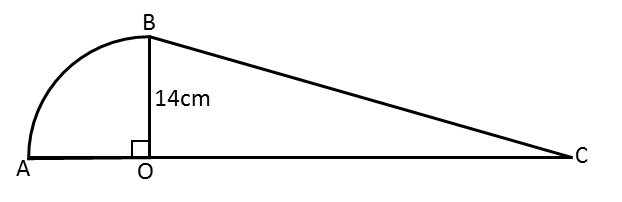 ත්‍රිකෝණයේ වර්ගඵලය කේන්ද්‍රික ඛණ්ඩයේ වර්ගඵලය මෙන් තුන් ගුණයක් නම් OC හි දිග සොයන්න.
ත්‍රිකෝණයේ වර්ගඵලය
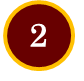 මෙම රූපයෙහි පරිමිතිය ආසන්න සෙන්ටිමීටරයට ගණනය   
        කළවිට 170cm ක් වේ. ඒ අනුව  BC හි දිග ගණනය කරන්න.
B
?
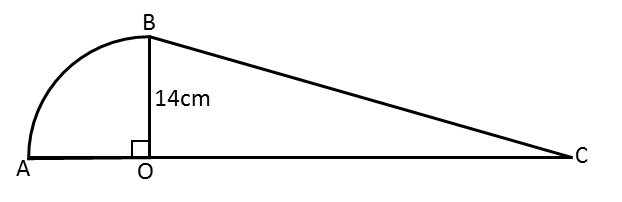 14cm
C
A
O
14cm
66cm
22  +  14  +  66  +  BC
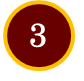 විමල් එක්තරා සමාගමකින් කොටසක් රුපියල් 20 බැගින් මිල දී ගැනීමට රුපියල් 6000ක් ආයෝජනය කළේ ය. ඉන් ඔහුට පළමු වසර අවසානයේ රුපියල් 1200ක ලාභාංශ ආදායමක් ලැබුණි.
(i)   සමාගම කොටසකට ගෙවන වාර්ෂික ලාභාංශය සොයන්න.
කොටස් ගණන  =
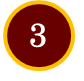 වසරක ආදායම ලැබීමෙන් පසු ඔහු තම කොටස්වලින් යම් ප්‍රමාණයක් රුපියල් 3600කට විකුණුවේය.     
  ඉන් ඔහුට රුපියල් 400ක ප්‍රාග්ධන අලාභයක් ලැබුණි.
(ii)   ඔහු විකුණූ කොටස් ගණන සොයන්න.
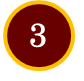 (iii)   කොටස් විකිණීමෙන් හා වාර්ෂික ලාභාංශ මගින් ලැබුණු   
           මුළු මුදලෙන් කොටසක් ළඟ තබාගෙන ඉතිරි මුදල    
         20%  වාර්ෂික සුළු පොලියට ණයට දුන්නේ ය. වසරක්    
         අවසානයේ ඔහුට පොලිය ලෙස රුපියල් 900ක් ලැබුණි.    
         ඔහු ළඟ තබාගත් මුදල සොයන්න.
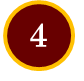 ගණිතය දැනුම මිනුම තරගයක් ලිඛිත හා වාචික යන ආකාර දෙකකින් පැවැත්වේ. වාචික තරගයට සුදුසුකම් ලබන්නේ ලිඛිත තරගයෙන් ජය ගතහොත් පමණි. වට දෙකෙන්ම ජයගන්නා සෑම තරගකරුවෙකුට ම සහතිකයක් පිරිනැමේ.
වාචික තරගය
ලිඛිත තරගය
ජය
පරාජය
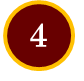 (i)   සම්භාවිතා දක්වමින් ලිඛිත තරගයට අදාළ රුක් සටහන   
         සම්පූර්ණ කරන්න.
වාචික තරගය
ලිඛිත තරගය
ජය
පරාජය
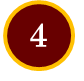 (ii)  වාචික තරගයට අදාළ සම්භාවිතා දැක්වීමට රුක් සටහන දීර්ඝ කර    
       එය සම්පූර්ණ කරන්න.
වාචික තරගය
ලිඛිත තරගය
ජය
ජය
පරාජය
පරාජය
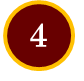 (iii)    ලිඛිත තරගයෙන් ජය ලැබූ තරගකරුවෙකුට සහතිකයක්    
           නොලැබීමේ සම්භාවිතාව සොයන්න.
ලිඛිත තරගය
වාචික තරගය
ජය
ජය
(ජය, ජය)
පරාජය
පරාජය
(ජය, පරාජය)
ලිඛිත තරගයෙන් ජය ලැබූ තරගකරුවෙකුට සහතිකයක් නොලැබීමේ සම්භාවිතාව
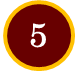 පන්තියක සිටින සිසුන් 40 දෙනෙකුට දෙන ලද ගණිතය ප්‍රශ්න පත්‍රයකට ඔවුන් ලබාගත් ලකුණු ඇතුළත් අසම්පූර්ණ සංඛ්‍යාත වගුවක් හා එම තොරතුරු ඇතුළත් ජාලරේඛයක් පහත දැක්වේ.
(මෙහි 10-20 මගින් 10ට වැඩි හෝ සමාන හා 20ට අඩු ලෙස දැක්වේ. අනෙක් පන්ති ප්‍රාන්තර ද ඒ ආකාරයෙන් වේ.)
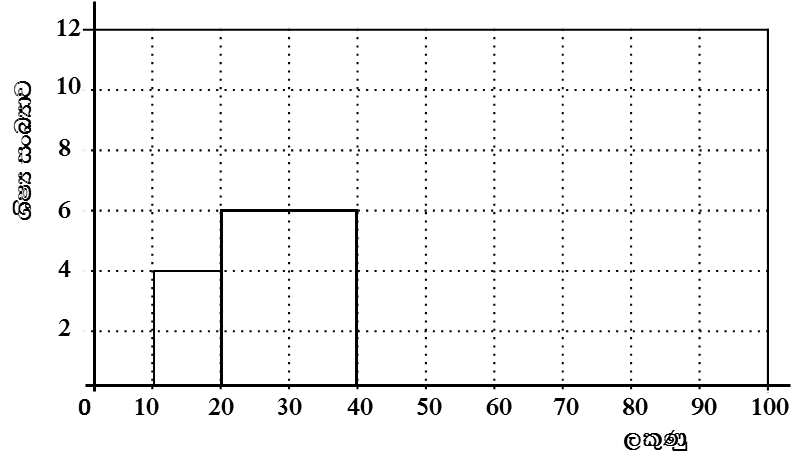 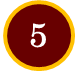 (i)  දී ඇති තොරතුරු ඇසුරෙන් වගුවෙහි හිස්තැන් සම්පූර්ණ කරන්න.
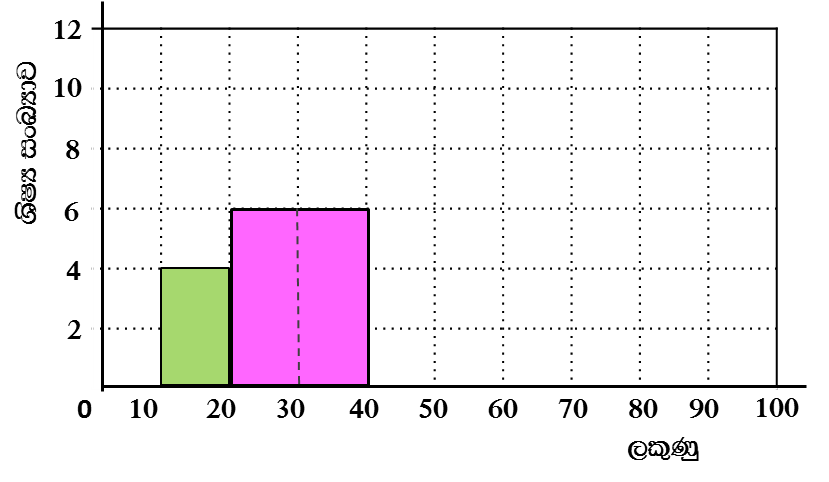 04
......
......
12
(ii) ජාලරේඛය සම්පූර්ණ කරන්න.
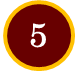 12
10
YsIH ixLHdj
8
6
4
2
30
100
90
0
10
20
40
50
60
70
80
,l=Kq
(iii)  ජාලරේඛය ඇසුරෙන් සංඛ්‍යාත බහුඅස්‍රය අඳින්න.
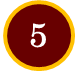 12
YsIH ixLHdj
10
8
6
4
2
,l=Kq
100
90
0
20
30
40
50
60
70
80
10
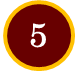 (iv)  ලකුණු 40 හෝ ඊට වැඩියෙන් ගත් සිසුන්ගේ    
         ප්‍රතිශතය සොයන්න.
ලකුණු 40 හෝ ඊට වැඩියෙන් ගත් 
සිසුන් සංඛ්‍යාව
9 + 6 + 9
24
ප්‍රතිශතය    =
අන්තර්ගතය හා සැකසුම
ඉ ඉගෙනුම් හා නැණස අධ්‍යාපන ඒකකය
ICT ශාඛාව
අධ්‍යාපන අමාත්‍යාංශය